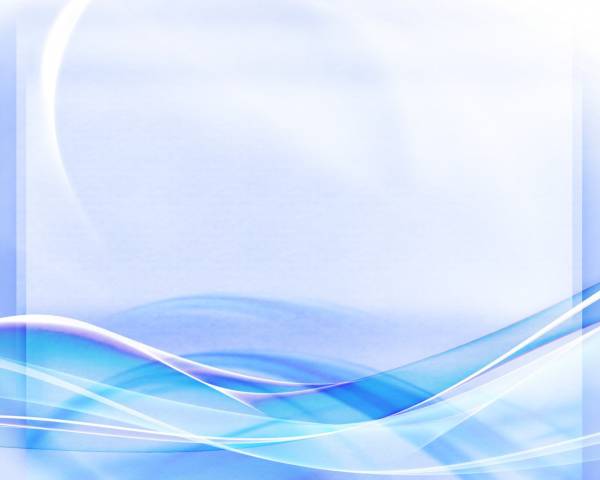 «Где начало того конца, которым оканчивается начало?»                                       Козьма Прутков
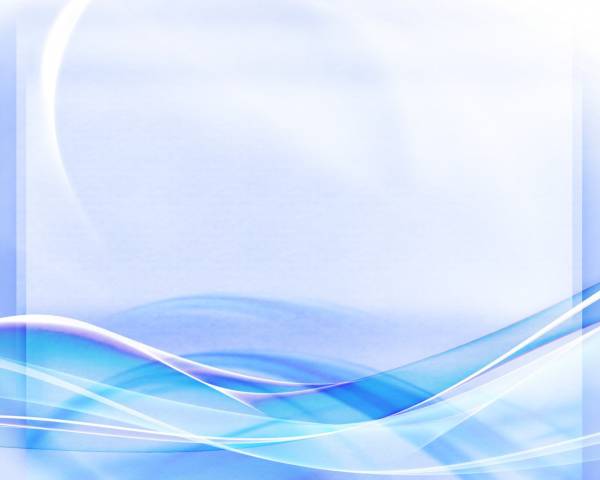 МАГИЯ ЛЕНТЫ МЁБИУСА
Лист Мёбиуса – символ математики,
 Что служит высшей мудрости венцом…
 Он полон неосознанной романтики:В нем бесконечность свернута кольцом.В нем – простота, и вместе с нею – сложность,Что недоступна даже мудрецам:Здесь на глазах преобразилась плоскостьВ поверхность без начала и конца.
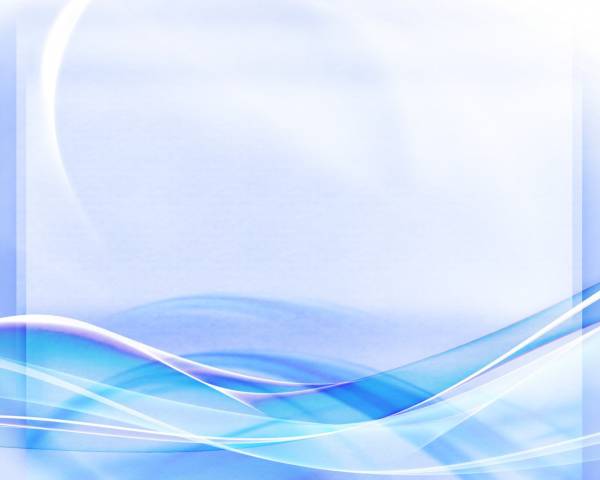 ИСТОРИЧЕСКАЯ СПРАВКА
ИОГАНН БЕНЕДИКТ ЛИСТИНГ
АВГУСТ ФЕРДИНАНД МЁБИУС
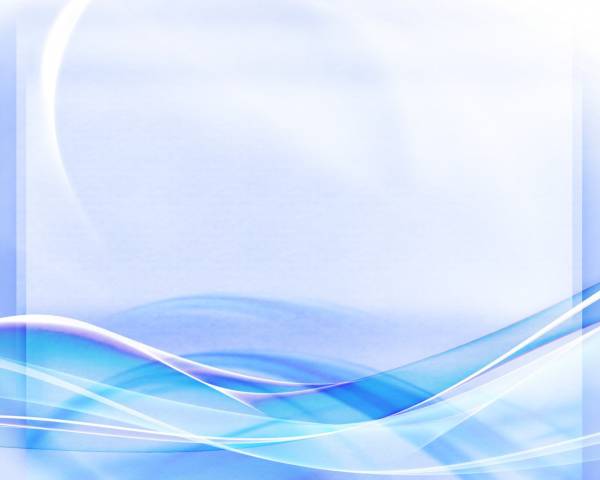 ИДЕЯ
Ой, извините, я не хотела!!!
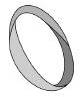 У этой ленты нет изнанки !
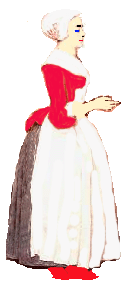 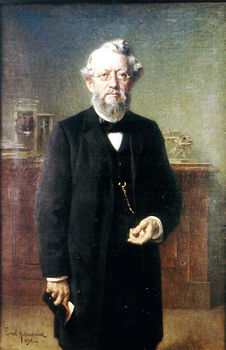 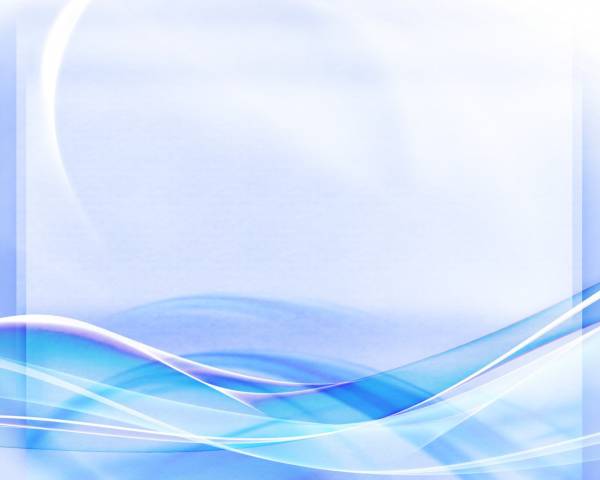 ДРЕВНЕРИМСКАЯ МОЗАИКА
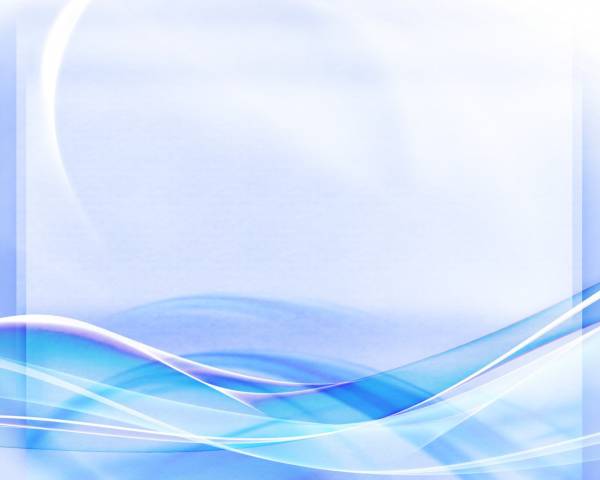 СХЕМА ИЗГОТОВЛЕНИЯ
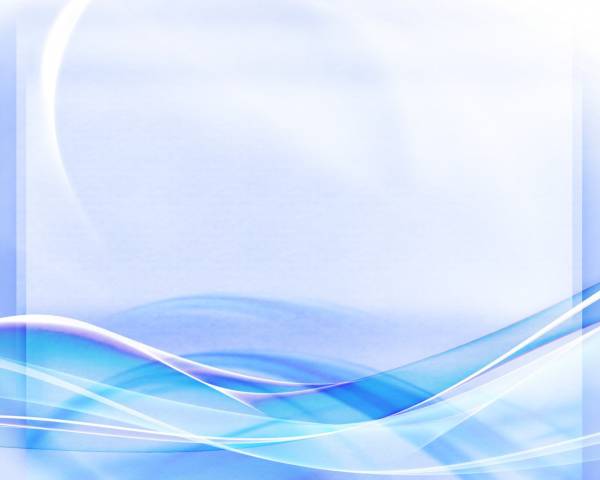 НАУЧНОЕ ПРИМЕНЕНИЕ
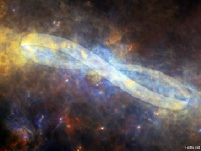 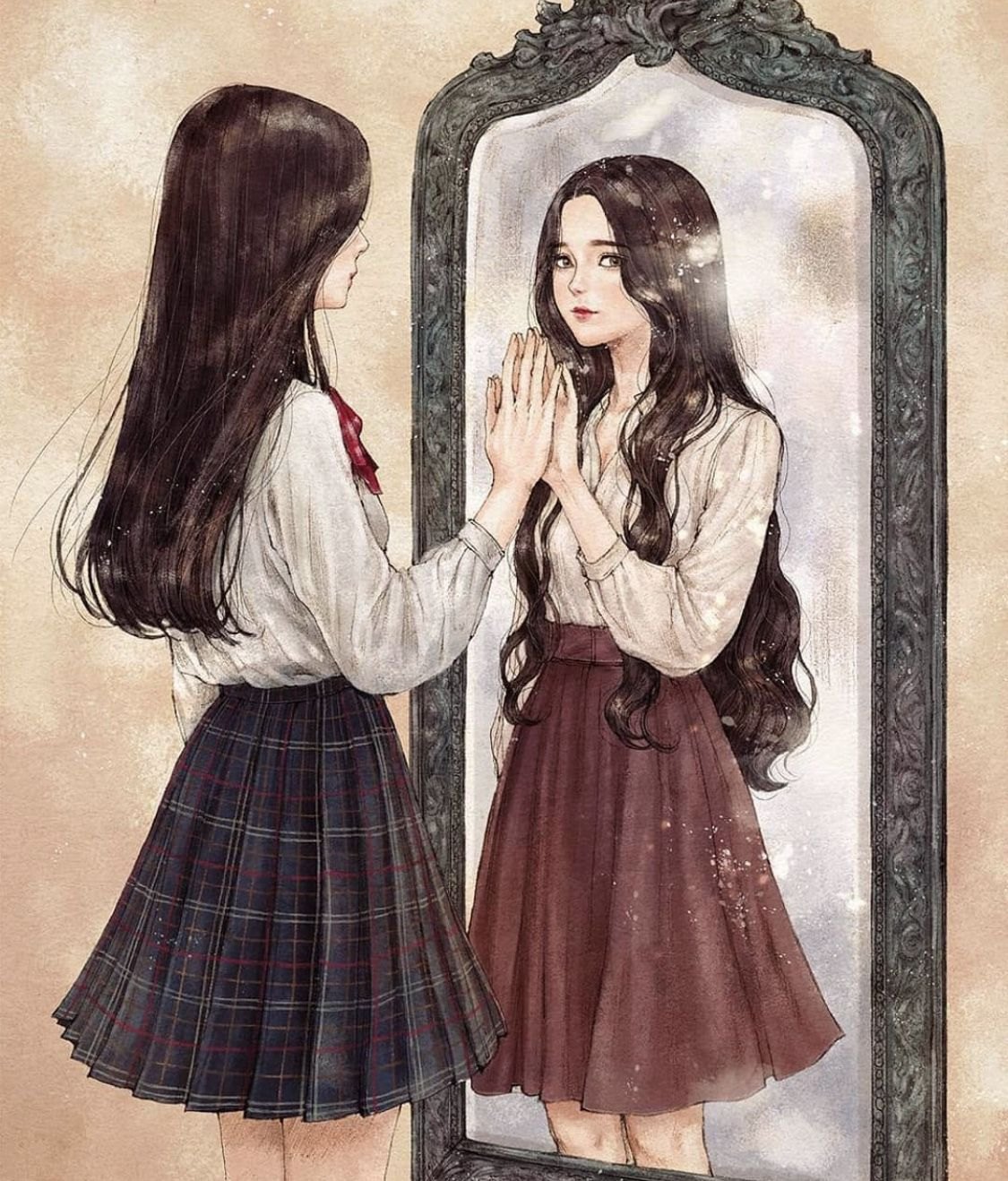 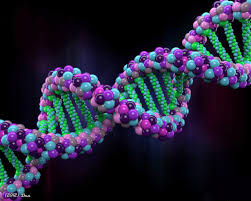 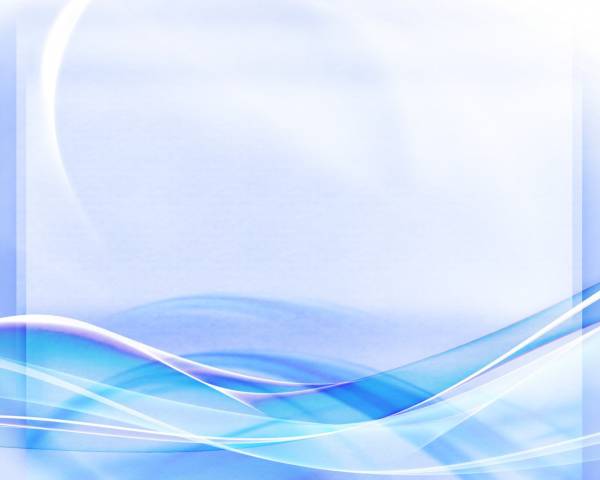 ПРОМЫШЛЕННОЕ ПРИМЕНЕНИЕ И В БЫТУ
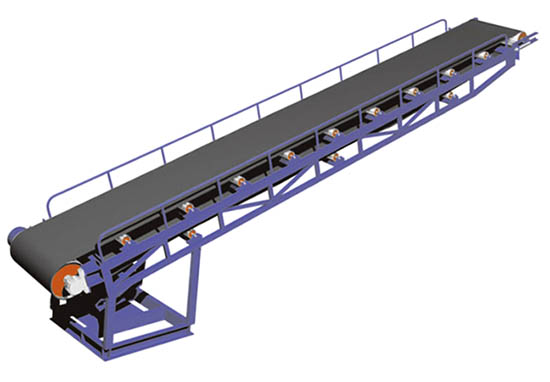 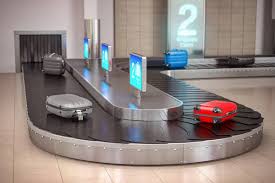 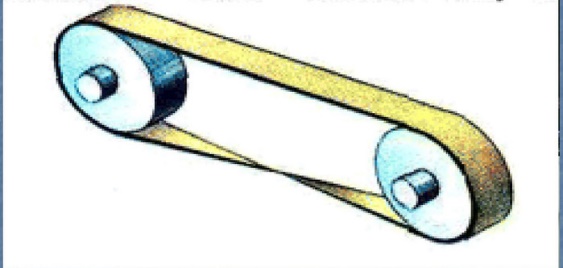 КОНВЕЙЕРНАЯ ЛЕНТА
ШЛИФОВАЛЬНАЯ МАШИНА
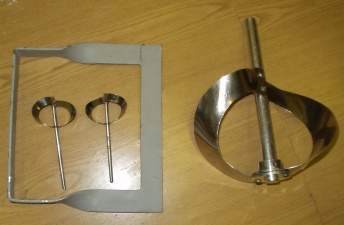 БАГАЖНАЯ ЛЕНТА
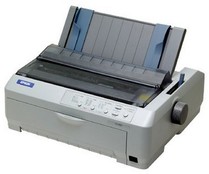 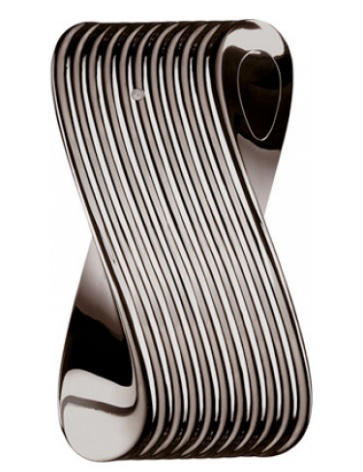 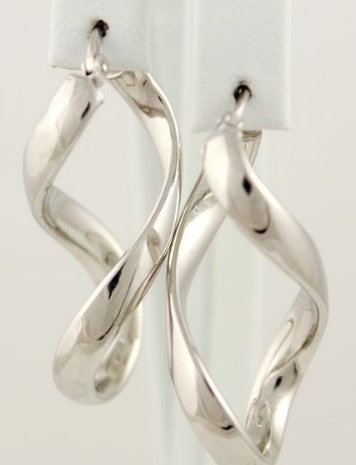 ПРИНТЕР
МЕШАЛКА
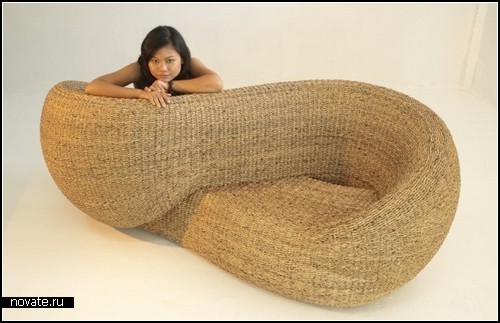 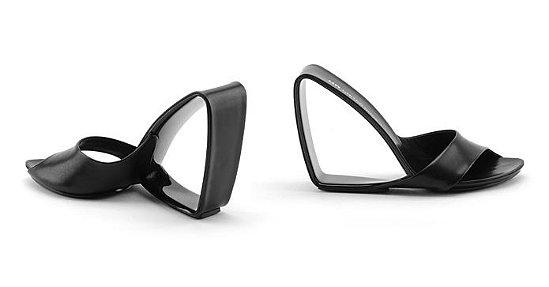 СЕРЬГИ
ДУХИ
ОБУВЬ
МЕБЕЛЬ
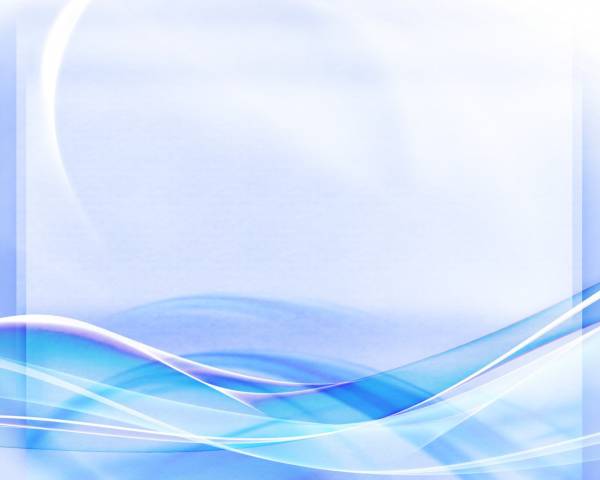 АРХИТЕКТУРА
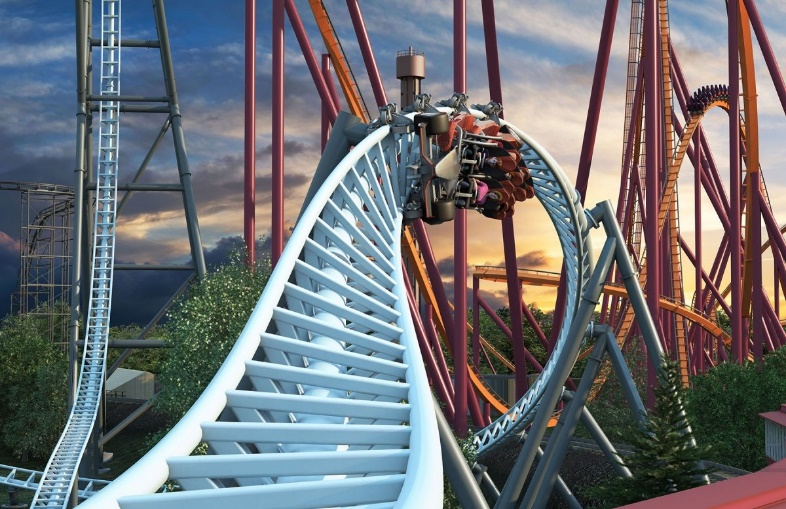 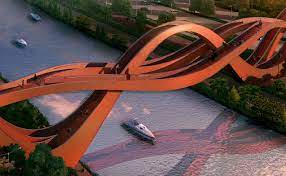 АТТРАКЦИОН «АМЕРИКАНСКИЕ ГОНКИ»
МОСТ В КИТАЕ
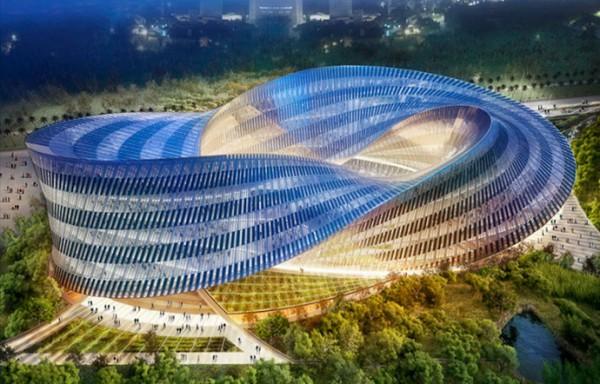 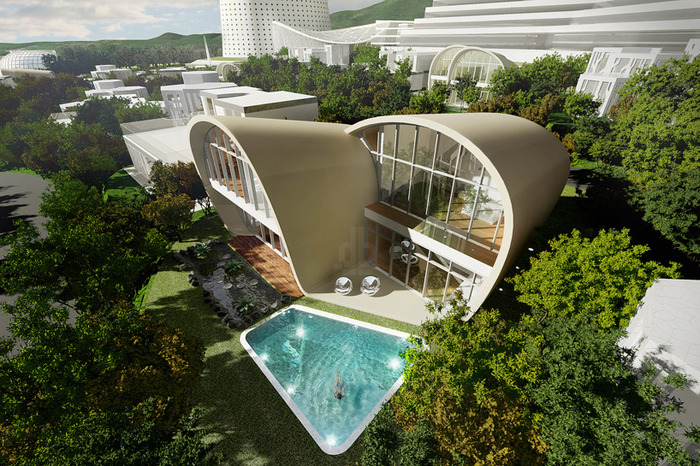 ДОМ В ЮЖНОЙ КОРЕЕ
ЗДАНИЕ В ТАЙВАНЕ
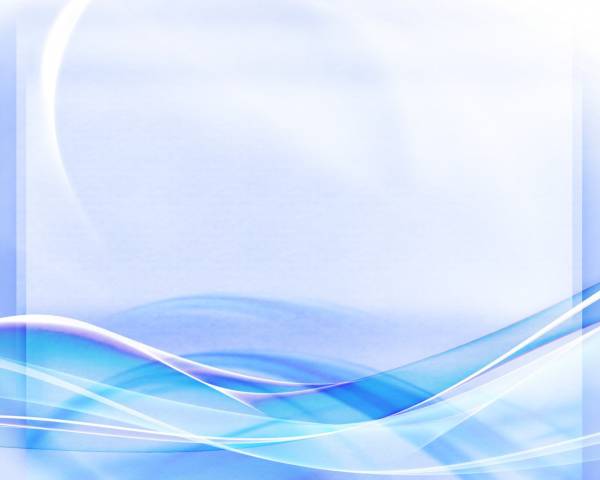 ЛОГОТИПЫ
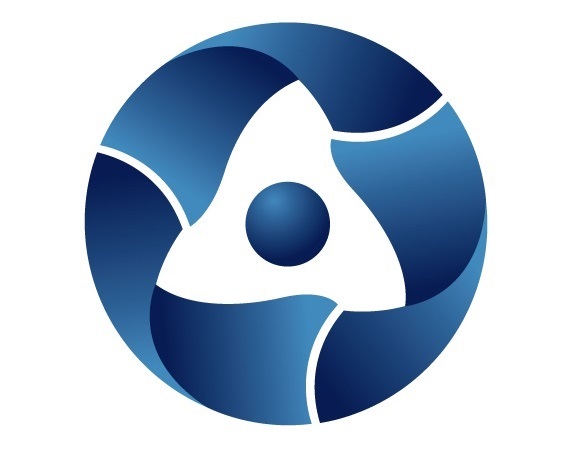 МЕЖДУНАРОДНЫЙ СИМВОЛ 
ВТОРИЧНОЙ ПЕРЕРАБОТКИ
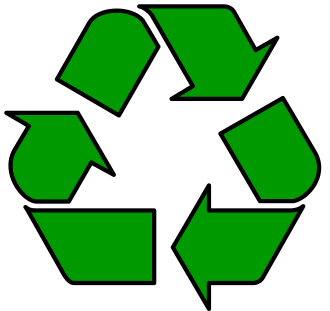 ЛОГОТИП РОСАТОМА
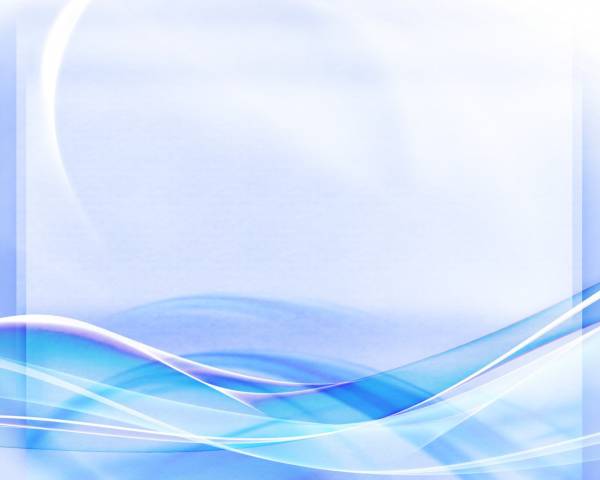 ТВОРЧЕСТВО
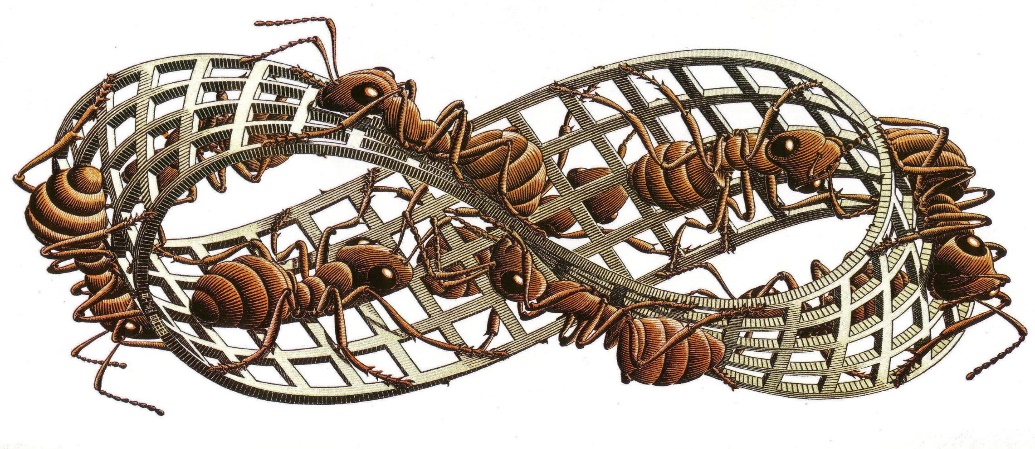 М. ЭШЕР «КРАСНЫЕ МУРАВЬИ»
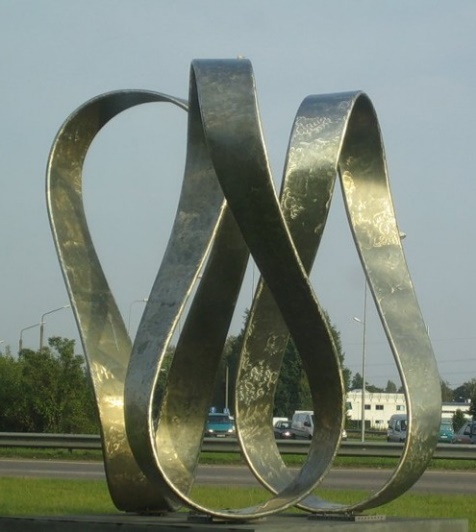 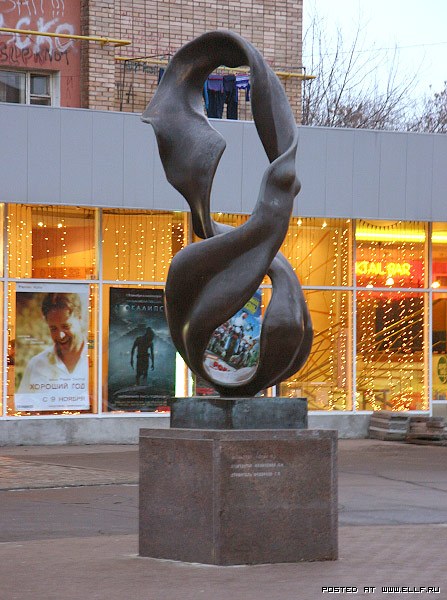 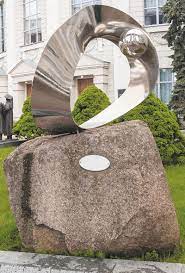 МОСКВА
РИГА
МИНСК
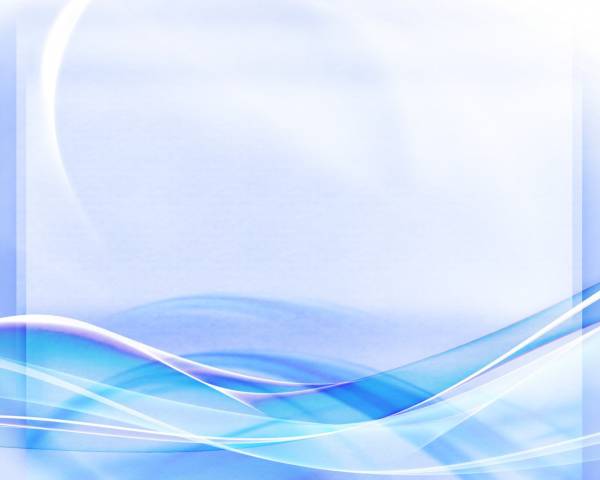 Цель: формирование математических представлений посредством занимательной математики через знакомство старших дошкольников с лентой Мёбиуса
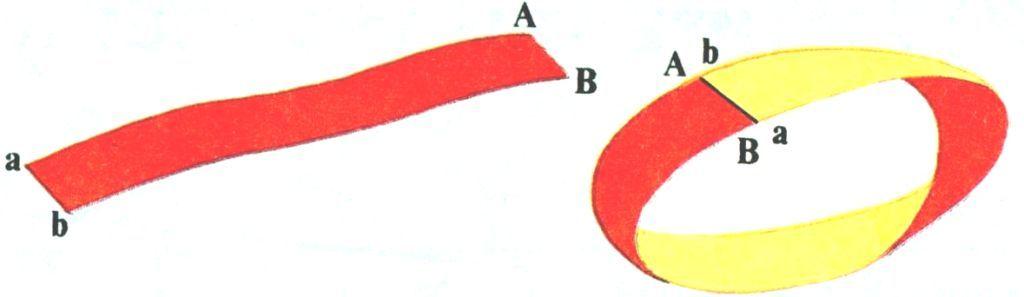 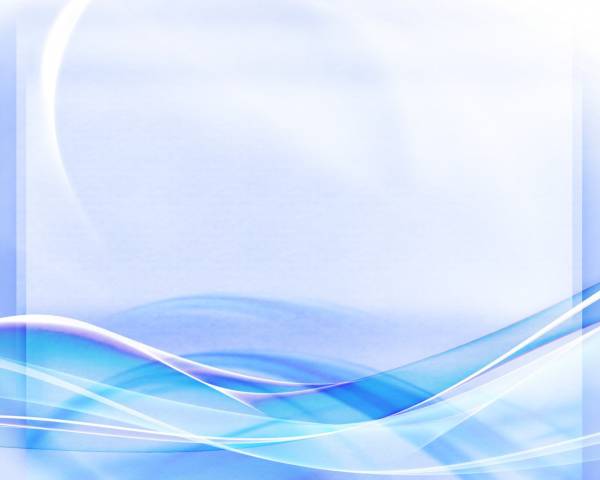 СВОЙСТВА
ОДНОСТОРОННОСТЬ
НЕПРЕРЫВНОСТЬ
СВЯЗНОСТЬ
ОТСУТСТВИЕ ОРИЕНТИРОВАННОСТИ
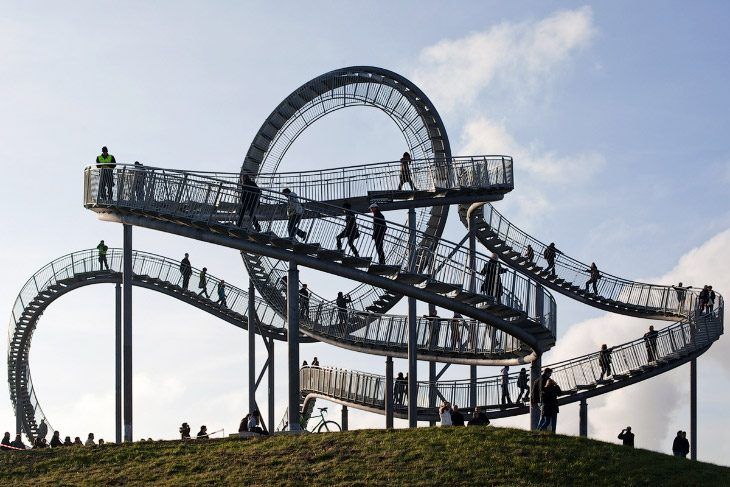 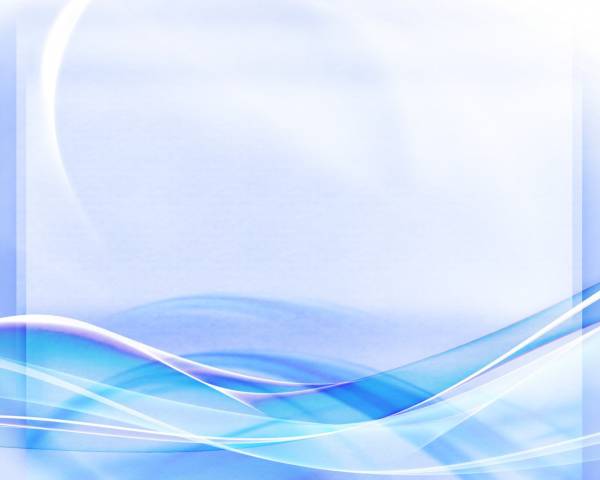 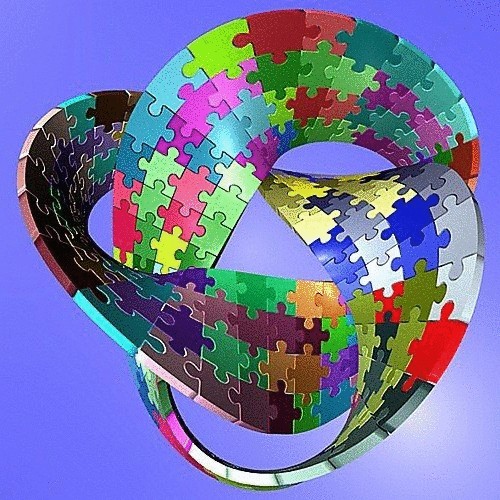